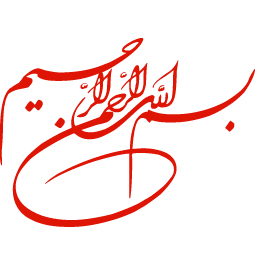 SLED (Sustain Low Efficiency Dialysis)
Dr.Sabbagh
24.6.98
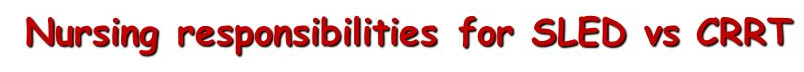 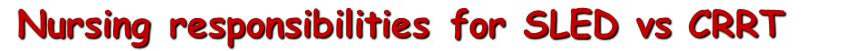 SLED is a form of IHD using an extended (6- to 10- hour) session length and reduced blood and dialysate flow rates.
Blood flow rates (BFRs) are about 200 mL/min and dialysate flow rate is 100–300 mL/min. 
Regular hemodialysis equipment can be used as long as low blood and dialysate flow rates are supported; a software update may be required with certain dialysis machines to provide the lower rates. 
The same machine used for IHD during the day often can be used for SLED during the night, and hemodialysis nurses can easily be trained to perform SLED, offering some economy of staff instruction.
 SLED allows units where CRRT equipment or personnel are unavailable or limited to offer a treatment modality that should achieve similar benefits as CRRT.
TECHNICAL CONSIDERATIONS  :

 Each center utilizes equipment that is routine and familiar to medical and nursing staff. 
Hemodialysis machines 
Dialysate 
Dialysate flow 
Ultrafiltration rate 
On-line fluid for filtrate replacement during hemodiafiltration 
Hemodialyzers 
Anticoagulation 
Vascular access
Hemodialysis machines :

 Machines for PIRRT should ideally have the following characteristics : 
Flexible options for QD, allowing for low flows should the clinical situation mandate low solute clearance and ultrafiltration rate (UFR) 
Flexible options for hybrid treatment duration, allowing prolonged or even continuous treatments 
Clear interface with the nurse managing the treatment preferably via a dedicated PIRRT screen 
Standard procedures for changing between iHD and PIRRT, allowing either modality to be conveniently chosen at treatment commencement without any resultant delay.
Dialysate composition :
Varied according to clinical need. 
When the duration of PIRRT is eight hours or more, most common dialysate solution contains the following concentrations of ions: 
• Potassium at 4  meq/L  
• Bicarbonate is from 24 to 28  meq/L  
• Calcium from 1.5 to 2.5  meq/L  
When the duration of PIRRT is less than eight hours, the most common dialysate solution contains the following concentrations of ions: 
• Potassium at 3  meq/L  
• Bicarbonate from 28 to 32  meq/L  
• Calcium from 1.5 to 2.5  meq/L  

Both authors of this topic review have had some experience with Citrisate, a commercially available dialysate that uses citric instead of  acetic acid  as buffer.

 The use of Citrisate during iHD in the ICU reportedly decreased extracorporeal circuit clotting by 60 to 70 percent compared with  heparin  free-dialysis, due to regional anticoagulation of the tubings and hemodialyzer by back diffusion of citrate and chelation of plasma calcium
Outside of the United States:
The most commonly used machines for hybrid treatments are Fresenius 4008 and 54008 series of machines. 
The technical specifications and software platforms are slightly different between Fresenius single pass machines in the United States versus elsewhere. 
With regard to QD, most Fresenius single pass machines outside the United States can only deliver QD as low as 300 mL/min.
 The exception is the 4008S ARrT plus machine (Asia-Pacific only), which can routinely deliver QD of 200 mL/min and the 5008 series which can routinely deliver QD of 100 mL/min.
 There are programs outside the United States that report the use of the Fresenius 4008 series with a lower QD than standard; this is achieved through minor modification of the dialysate path. 
As an example, a program from Belgium uses the 4008H machine with a QD of between 50 to 300 mL/min. 
Technicians in the unit use a length of tubing (with an external flowmeter) as a connector between the sampling ports on the afferent and efferent dialysate lines to effectively create a bypass; QD is regulated between this bypass and the dialysate compartment of the hemodialyzer [ 56 ].
Ultrafiltration rate  :
 Ultrafiltration goals are determined by clinical need. 
The main factor governing UFR is cardiovascular stability.
 If a prescribed ultrafiltration goal can be achieved over a shorter period, higher UFR is prescribed as tolerated. If not, UFR will be lower, and treatment duration correspondingly longer. 
UFR for the 2008H is controlled in standard fashion :
for QD of 300 mL/min using the "TIME" and "GOAL" parameters on the dialysis screen. 
For QD of 100 mL/min, UFR is controlled by the "RATE" parameter on the dialysis screen, with nullification of the "TIME" and "GOAL" parameters by setting them to zero ("TIME" parameter cannot be set to beyond eight hours and causes incessant alarms once treatment duration exceeds set time).
 There is a mandatory lower limit to the UFR of 70 mL/hour, below which frequent alarms occur for low TMP. 
These limitations do not apply to 2008H machines that have the CRRT software installed or to the 4008/5008 series, and UFR in these systems is easily set from the dedicated PIRRT screen. 
UFR for the Genius is controlled by a simple volumetric pump on the dialysate tank, and can be set between 20 and 1000 mL/min.
Anticoagulation:

Although the relationship between blood flow rate (QB) and intradialytic hypotension is unproven, it is widely believed that cardiovascular stability can be improved by decreased clearance and associated solute and fluid shifts [  62  ].


 The common practice of prescribing lower QB in critically ill patients leads to a propensity for clotting in extracorporeal circuit tubings and hemodialyzers.
Clotting requiring replacement of tubing or hemodialyzer is more frequently reported with single pass machines, occurring in about 20 to 25 percent of treatments [  26,32,33  ]. 
A reduction in hemodialyzer size from 1.8m  2  to 0.7m  2  in one series and from 2m  2  to 1m  2  in another series reportedly reduced the frequency of this problem [  30,32  ]. 

Unfractionated  heparin  is the most commonly utilized anticoagulant, and reported regimens are remarkably consistent. 

In general, heparin is concurrently administered in the majority of hybrid treatments, although up to 40 percent of treatments may be completed without anticoagulation. 

Heparin regimens typically consist of a 1000 to 2000 unit bolus, followed by an infusion of 500 to 1000  units/hour  to keep the activated partial thromboplastin time 10 to 20 seconds above or 1.5 times control [  2,26,27,31,33,36  ]. 

 Heparin  exposure is less for PIRRT than for CRRT.
 Mean heparin requirements vary according to the particular PIRRT regimen, but are reported to be between 4000 and 10,000 units per treatment-day, between 50 and 75 percent less than for CRRT
[Speaker Notes: clotting requiring replacement of tubing or hemodialyzer is more frequently reported with single pass machines, occurring in about 20 to 25 percent of treatments [  26,32,33  ]. A reduction in hemodialyzer size from 1.8m  2  to 0.7m  2  in one series and from 2m  2  to 1m  2  in another series reportedly reduced the frequency of this problem [  30,32  ]. 

Unfractionated  heparin  is the most commonly utilized anticoagulant, and reported regimens are remarkably consistent. In general, heparin is concurrently administered in the majority of hybrid treatments, although up to 40 percent of treatments may be completed without anticoagulation. Heparin regimens typically consist of a 1000 to 2000 unit bolus, followed by an infusion of 500 to 1000  units/hour  to keep the activated partial thromboplastin time 10 to 20 seconds above or 1.5 times control [  2,26,27,31,33,36  ]. 

 Heparin  exposure is less for PIRRT than for CRRT. Mean heparin requirements vary according to the particular PIRRT regimen, but are reported to be between 4000 and 10,000 units per treatment-day, between 50 and 75 percent less than for CRRT]
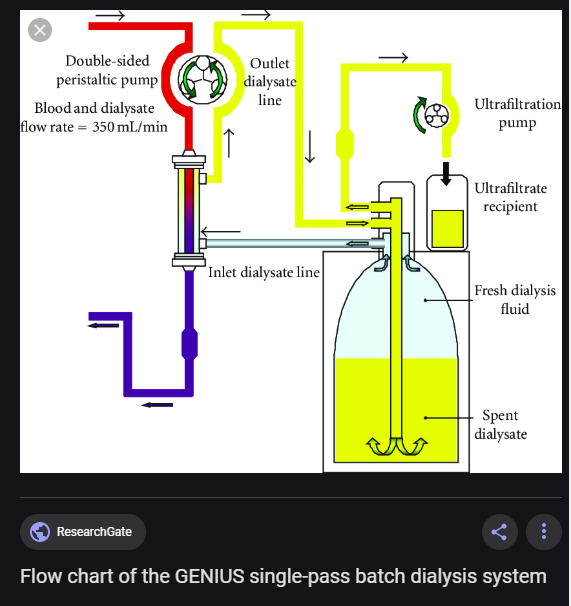 Regional citrate anticoagulation :

Used for both batch and single pass machines to successfully maintain extracorporeal circuit patency during hybrid treatments. 

For the Genius, this involved a low calcium dialysate concentration (1  mmol/L)  combined with a 3 or 4 percent sodium citrate solution infused into the arterial line of the extracorporeal circuit (adjusted according to target the post-filter ionized calcium concentration of 0.5 to 0.7  mmol/L)  without routine calcium substitution. 

No significant untoward effects were observed on blood levels of calcium, sodium, or acid base balance [  64-66  ]. 

For single pass machines, several studies have reported routine use of regional citrate anticoagulation [  23,30,67  ]
Vascular access :
 Angioaccess is usually established in a central vein at the usual sites.

 Preservation of subclavian veins for future access is often not of high priority since many ICU patients requiring renal replacement therapy do not survive to be chronic dialysis patients or do not require chronic dialysis if they survive to hospital discharge.

 Standard hospital brands of hemodialysis catheters may be used.
Fluid removal :
All reports of PIRRT have shown ultrafiltration to be well tolerated, and not associated with undue cardiovascular instability [  104,105  ].
 Reported ultrafiltration volumes vary between zero and 6 L per treatment, with an average of approximately 3 L. 
In some series, a minor temporary increase in inotrope dose has been noted during hybrid treatment, especially in those patients with higher illness severity and greater cardiovascular instability [  33,36  ].
 In the literature as a whole, between zero and 7 percent of patients were reported to have discontinued hybrid treatment because of intractable hypotension.
 However, most of these patients were also subsequently unsupportable on conventional CRRT [  33  ]. 
A 2 year single center experience of PIRRT versus CRRT suggested no difference in cardiovascular stability between modalities [  30  ].
Electrolyte control and nutritional considerations : 
All reports of PIRRT have shown that electrolyte concentrations were able to be maintained within normal limits. 
At BIMC only, there was a tendency to alkalosis, thereby necessitating a reduction in dialysate of the bicarbonate concentration.
Overall, observational data suggest that PIRRT are safe and effective [  2,22,24,28,29,36,76,134  ].
 A time-series analysis of three intensive care units from three different countries showed that a change from CRRT to PIRRT was not associated with a change in mortality risk [  40  ], even when accounting for patient illness severity and underlying trends for improvement in mortality rates of AKI patients over time [  135-137  ]. 

Prospective studies have been inconclusive related to survival [  30,31  ].
 The largest study that has examined outcomes with PIRRT is the Stuivenberg Hospital Acute Renal Failure (SHARF) 4 study; investigators have provided interim analyses of the multicenter, prospective, randomized study of 996 patients, and reported a hospital mortality of 68 percent for those treated with PIRRT and 64 percent for those treated with CRRT [  138-140  ]. However, there are concerns about randomization imbalance and poor recruitment, and premature termination [  141  ]. 

There is a paucity of data on outcomes with PIRRT in patients with head injuries, cardiogenic shock and severe hepatic failure. Very preliminary data suggest that PIRRT may be safe [  69,142-145  ], but further data are necessary before recommendations can be made.
[Speaker Notes: Overall, observational data suggest that PIRRT are safe and effective [  2,22,24,28,29,36,76,134  ]. A time-series analysis of three intensive care units from three different countries showed that a change from CRRT to PIRRT was not associated with a change in mortality risk [  40  ], even when accounting for patient illness severity and underlying trends for improvement in mortality rates of AKI patients over time [  135-137  ]. 

Prospective studies have been inconclusive related to survival [  30,31  ]. The largest study that has examined outcomes with PIRRT is the Stuivenberg Hospital Acute Renal Failure (SHARF) 4 study; investigators have provided interim analyses of the multicenter, prospective, randomized study of 996 patients, and reported a hospital mortality of 68 percent for those treated with PIRRT and 64 percent for those treated with CRRT [  138-140  ]. However, there are concerns about randomization imbalance and poor recruitment, and premature termination [  141  ]. 

There is a paucity of data on outcomes with PIRRT in patients with head injuries, cardiogenic shock and severe hepatic failure. Very preliminary data suggest that PIRRT may be safe [  69,142-145  ], but further data are necessary before recommendations can be made.]
COST :
 
In general, daily costs for PIRRT are between 6 and 8 times less expensive than for CRRT [  24,146-149  ].
Acute renal replacement modality choice should be based upon both technical and clinical issues, 

Patient outcome is more a function of the skill and expertise of the medical and nursing personnel performing the treatments than the modality itself. 

PIRRT, can be delivered to patients across the spectrum of critical illness severity.

Flexibility of treatment operating parameters allows hybrids to be applied to cardiovascularly unstable patients who would otherwise be treated with CRRT. 

Although not yet supported by objective data, our opinion is that PIRRT will become the dominant acute renal replacement therapy over the next 5 to 10 years.
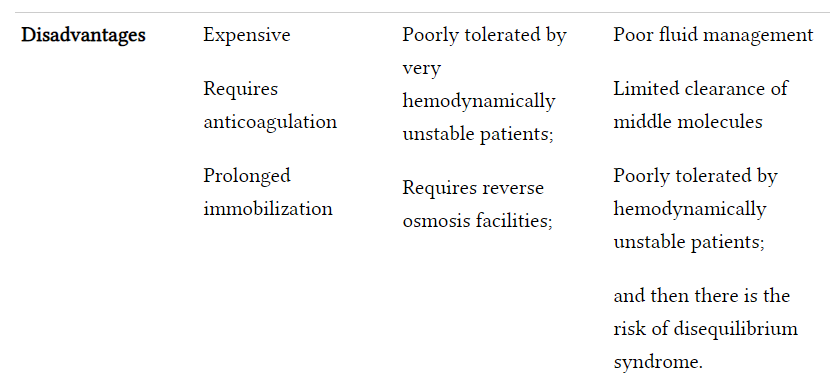 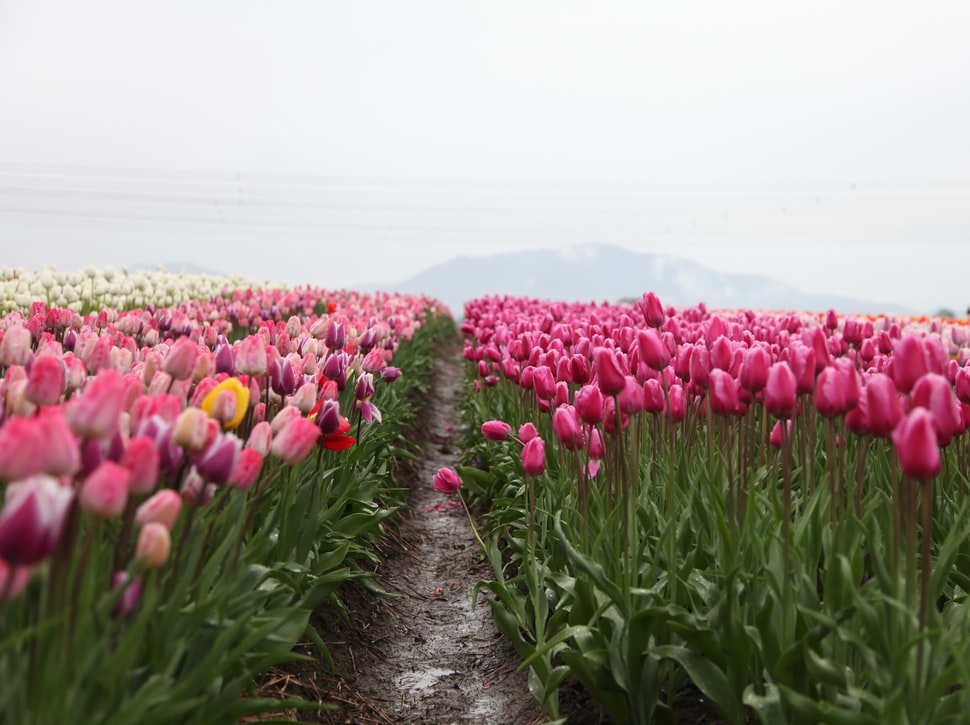